ОТЧЕТ ОБ ИСПОЛНЕНИИ БЮДЖЕТА МЕЛЕГЕЖСКОГО СЕЛЬСКОГО ПОСЕЛЕНИЯ
2022 год
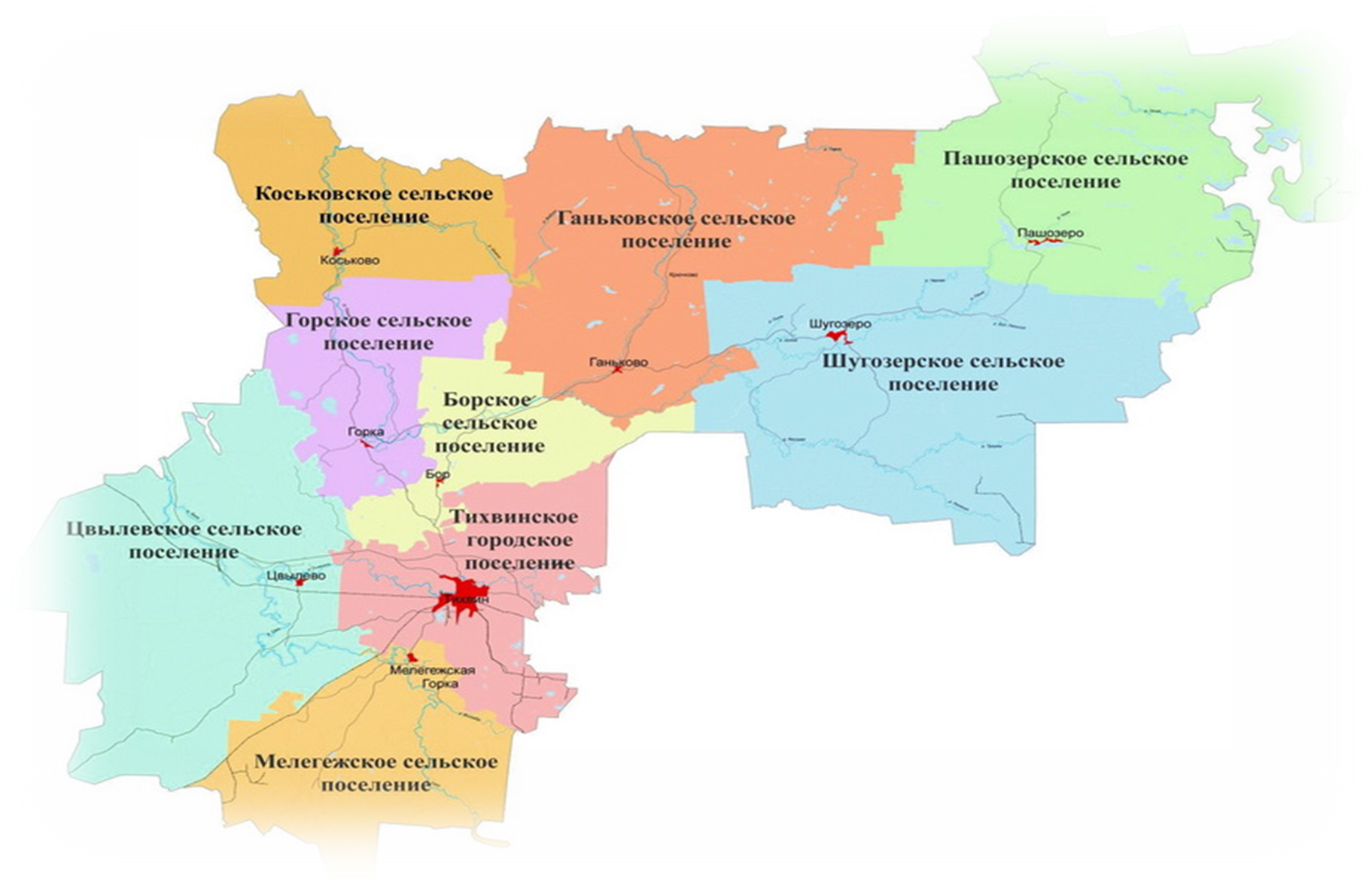 Площадь территории – 573 км2
Численность населения – 1004 человек
В состав Мелегежского сельского поселения входят: 
13 населенных пунктов, 
центр поселения – дер. Мелегежская Горка
Основные понятия
Бюджет – форма образования и расходования денежных средств, предназначенных для финансового обеспечения задач и функций государства и местного самоуправления.
Доходы – поступающие в бюджет денежные средства.
Расходы – выплачиваемые из бюджета денежные средства на исполнение бюджетных обязательств.
Профицит бюджета – превышение доходов бюджета над его расходами.
Дефицит бюджета – превышение расходов бюджета над его доходами
Налоговые доходы предусматриваются налоговым законодательством Российской Федерации, подразделяются на федеральные, региональные и местные налоги и сборы. Зачисляются в федеральный, региональный (областной) или местный бюджеты на основании нормативов (процентов) отчислений.
Неналоговые доходы: доходы от использования муниципального имущества; доходы от платных услуг, оказываемых муниципальными учреждениями; штрафы; платежи при пользовании природными ресурсами; доходы от продажи муниципального имущества; иные неналоговые доходы.
Безвозмездные поступления: дотации, субвенции, субсидии, иные межбюджетные трансферты из других бюджетов, безвозмездные поступления от юридических и физических лиц, в том числе добровольные пожертвования
Основные понятия
Дотации – межбюджетные трансферты, предоставляемые на безвозмездной и безвозвратной основе без установления целей их использования.
Субвенции – межбюджетные трансферты, предоставляемые из федерального и (или) областного бюджетов на исполнение переданных государственных полномочий.
Субсидии – межбюджетные трансферты, предоставляемые из федерального и (или) областного бюджетов на софинансирование расходов местных бюджетов.
Межбюджетные трансферты – средства, предоставляемые одним бюджетом бюджетной системы РФ другому бюджету бюджетной системы РФ.
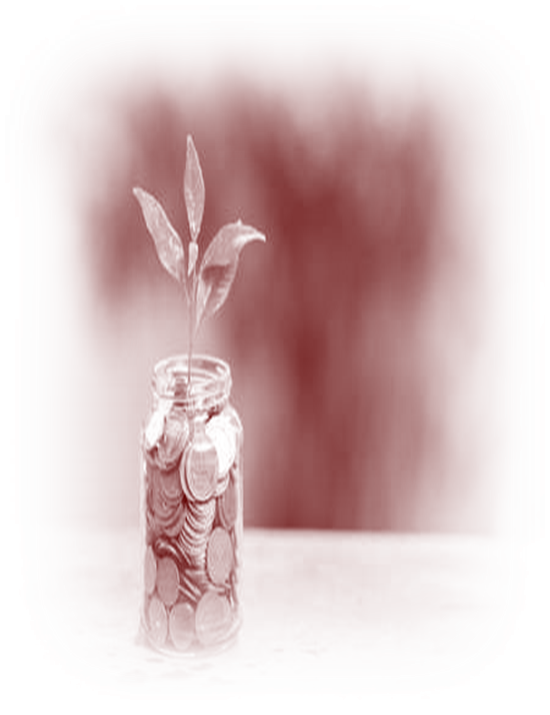 Безвозмездные поступления
Основные показатели исполнения бюджета, тысяч рублей
План
Факт
Исполнение бюджета по доходам,
тысяч рублей
Исполнение бюджета по расходам, тысяч рублей
Социальная политика 
564,8
Национальная экономика 
4882,5
Национальная оборона
154,1
Расходы Всего 
       22484,4
Жилищно-коммунальное хозяйство
2012,9
Национальная безопасность и правоохранительная деятельность
271,6
Культура, кинематография 
7411,6
Общегосударственные вопросы 
7186,9
Исполнение муниципальных программ,
тысяч рублей
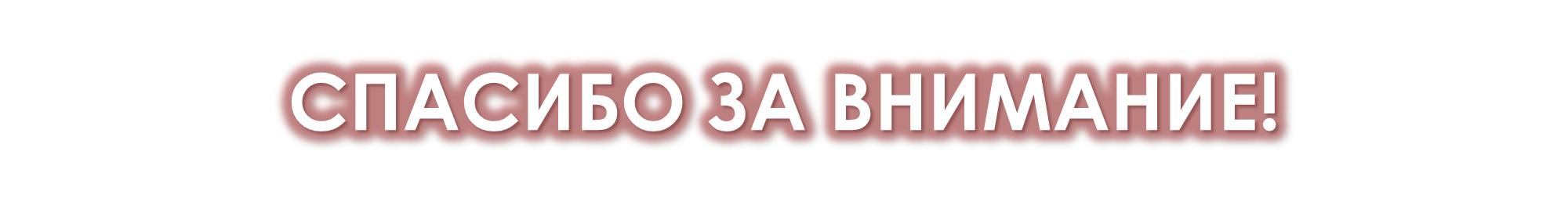